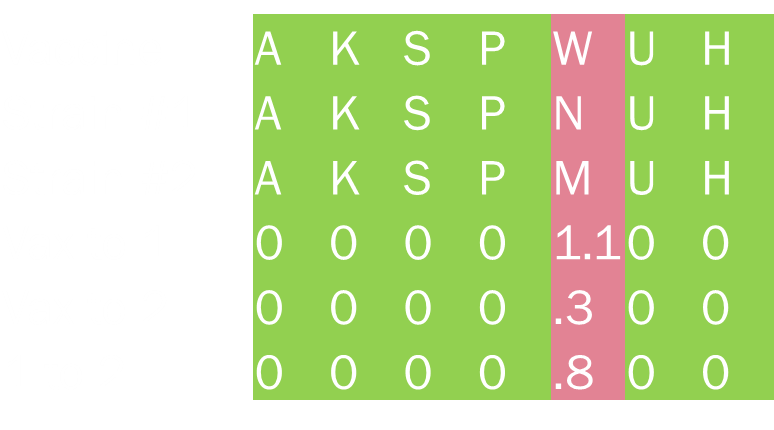 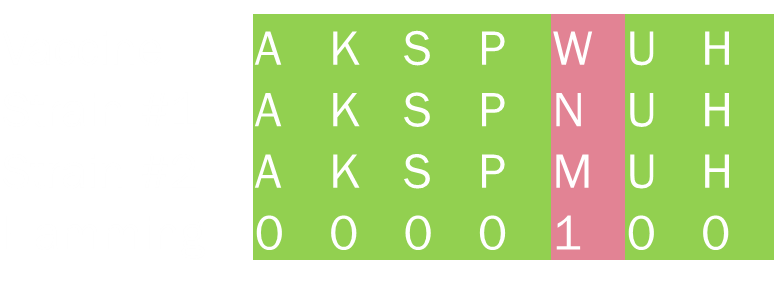 Vax synthesized
Vax synthesized
Vax released
Vax released
Wet-lab experiments with vax candidates
WHO selects vax
WHO selects vax
ID best vax w/ comp. analysis
Previous work in this field weigh all substitutions evenly (Hamming distance).
Drawing from structural biology, I plan to weigh substitutions based on their contribution to 3D structure.
Used substitution matrix to weigh each point mutation.
Analyzed performance of each method on historical data set.
Created two new “hybrid” distance methods that only used matrices for mismatches.
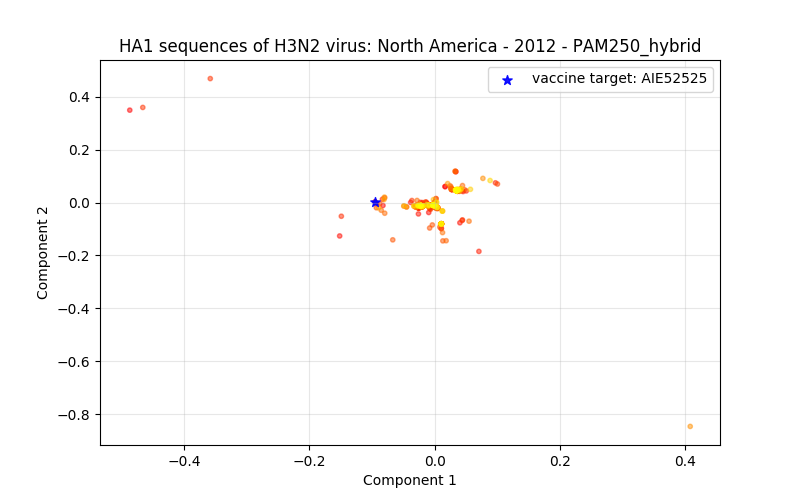 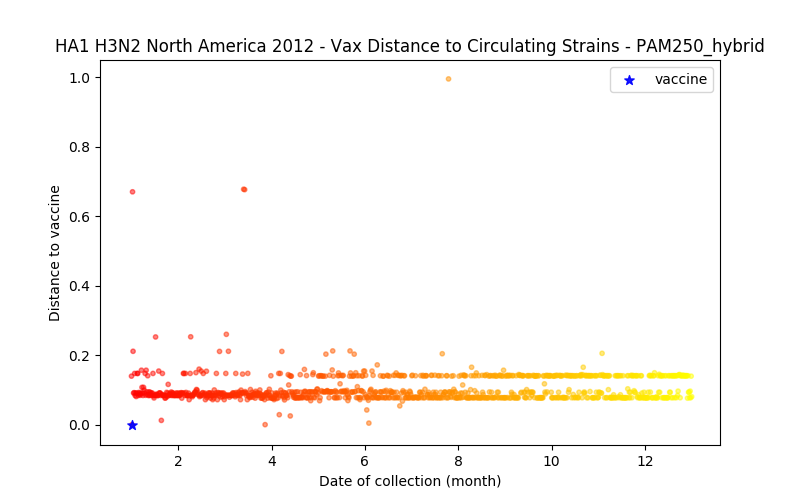 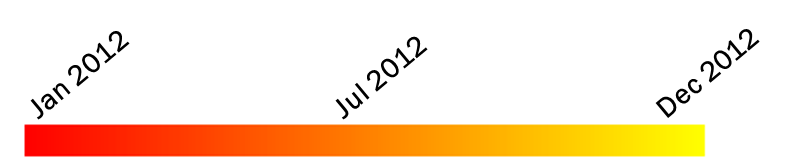 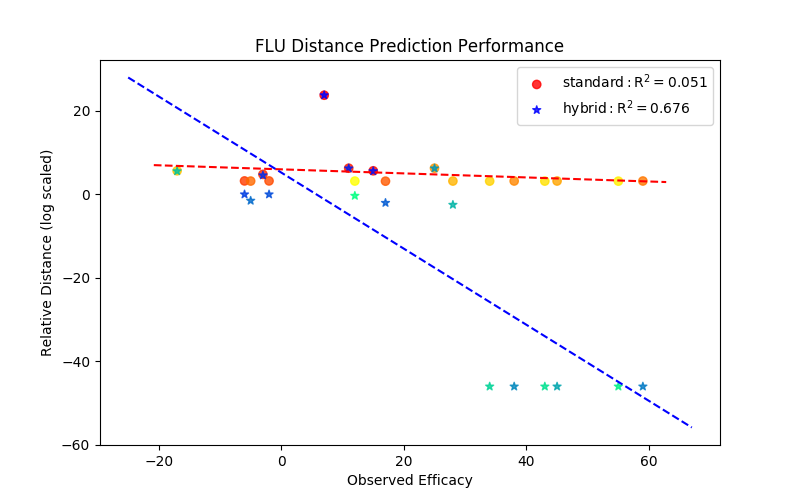 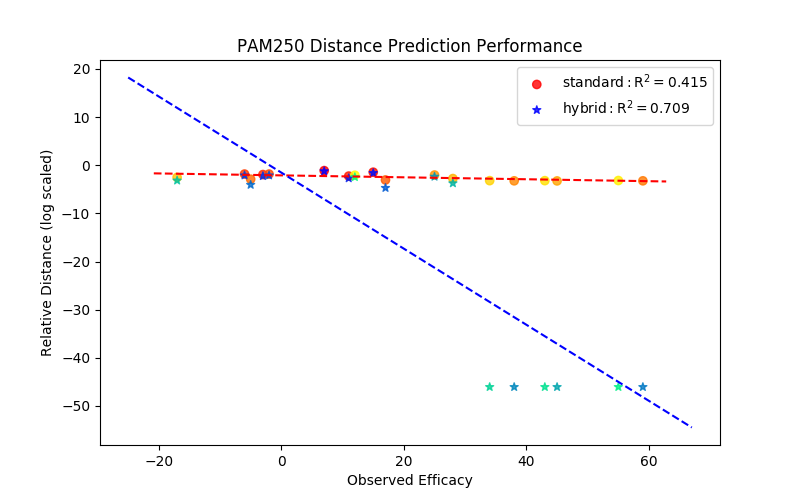 May
Sept
Aug
June
Oct
Mar
Feb
Apr
July
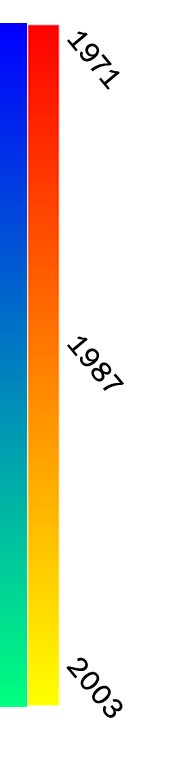 Maps of distance to vaccine (left) and 2D representation of all strains (right) using the PAM250 hybrid distance method.
Can see how well the 2012 vaccine covered circulating flu strains.
Future directions:
Validate PAM250 hybrid with in vitro/vivo experiments.
Weigh positions differently or switch to ensemble free energy.
[Speaker Notes: DOI: 10.1042/BJ20121221]